OCEAN LIFE
Animals Coloring Book
FISH
turtle
STARFISH
JELLYFISH
WHALE
SHRIMP
LOBSTER
CRAB
RESOURCE PAGE
Use these design resources in your Canva Presentation.
Colors
Fonts
This presentation template
uses the following free fonts:
TITLES:
LUCKIEST GUY


HEADERS:
LUCKIEST GUY

Body:
FREDOKA
#000000
#FFFFFF
You can find these fonts online too.
CREDITS
This presentation template is free for everyone to use
thanks to the following:
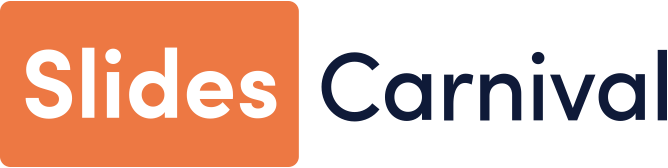 for the presentation template
Pexels, Pixabay
for the photos
HAPPY DESIGNING!